Приключения Буратино
Советский двухсерийный музыкальный телевизионный фильм по мотивам сказки Алексея Толстого «Золотой ключик, или Приключения Буратино», созданный на киностудии «Беларусьфильм» в 1975 году.
режиссер: Леонид Нечаев
актёры: Дмитрий Иосифов Этуш Владимир Абрамович Татьяна Проценко Рина Зелёная Елена Санаева Владимир Басов Ролан Быков Николай Гринько Баадур Цуладзе Юрий Катин-Ярцев Валентин Букин Томас Аугустинас Роман Столкарц
песня «Буратино»
Это очень яркая и живая песня. Песня с радостным настроением и быстрым темпом. Ее можно петь в самом веселом и хорошем расположении духа!!!
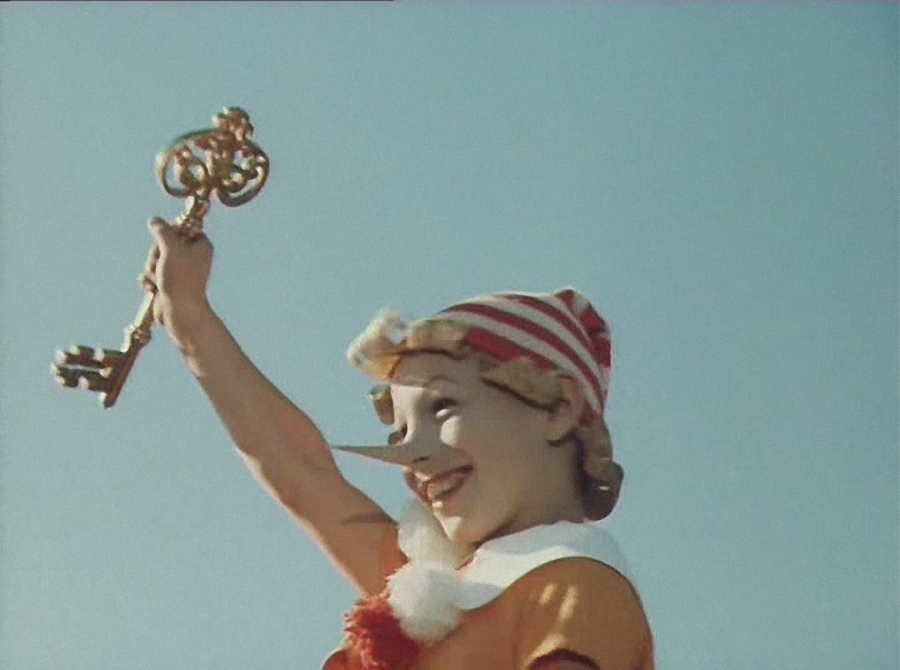 песня фонарщиков
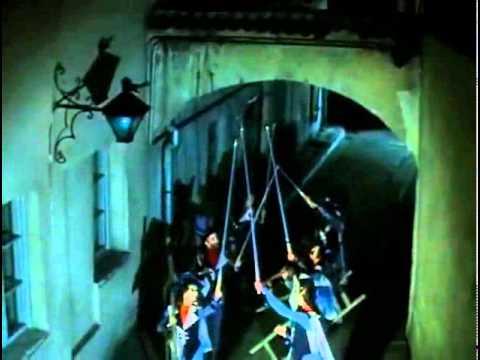 Это песня мелодичная, очень нежная, можно даже сказать, что это колыбельная песня. Под нее хочется расслабиться и отдохнуть
песня папы Карло
песня папы Карло спокойная. Имеет размеренный темп. Интересные проигрыши, под которые можно напевать мелодию себе под нос
песня кукол «Страшный Карабас»
эту песню поют заговорщическими голосами, потому что куклы боятся Карабаса, в песне слышится страх
песня Дуремара
Это песня со сказочной мелодией.
	Быстрый темп и весёлые слова
песня-танец лисы Алисы и кота Базилио
Песня-танец очень интересная, она заманчивая, поётся вкрадчивыми и хитрыми голосами, напевно.
песня Карабаса Барабаса
Песня Карабаса Барабаса слушать жутковато. Детей, которые подпевают напуганными голосами, очень жаль. Это минорная песня
песня Пауков и Буратино
Это песня с космическими нотками, поётся вкрадчиво
песня «Поле чудес»
это динамичная музыка лисы Алисы и кота Базилио
песня черепахи Тортилы
Спокойная и нежная музыка, с переливами. Голос у Тортилы звучит успокоительно
песня Пьеро
это не грустная и не медленная песня, какую можно было бы ожидать от Пьеро. Он поёт ее как смелый.
Мне понравились две песни. Это песня Буратино, а еще песня-танец лисы Алисы и кота Базилио
Они веселые и интересные. Под них можно весело и задорно двигаться и прыгать, и даже играть в футбол!
В мюзикле я бы хотел сыграть роль смелого, справедливого и задорного мальчишки – БУРАТИНО!